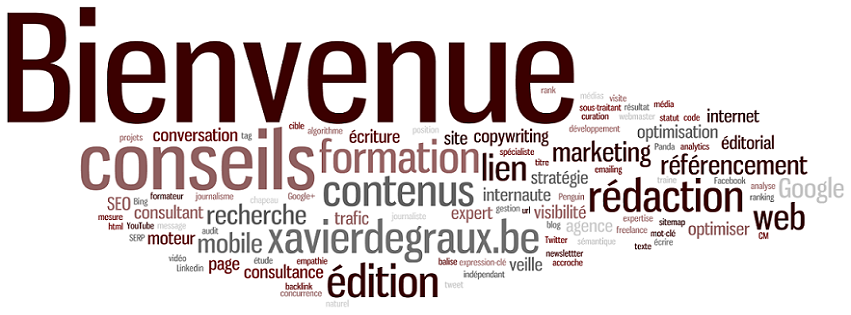 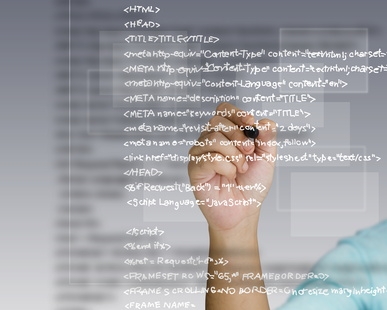 [Speaker Notes: - Je vais vous apprendre à rédiger le contenu d’un site en HTML oder… Mais noooon, je rigole… 
 Pendant 2 jours nous allons alterner théorie et pratique en rédaction web…
 Vous ne serez pas des experts… mais vous aurez un maximum de clés en mains pour le devenir, progressivement, en pratiquant, en respectant les règles, en les brisant, en vous en offrant de nouvelles…]
LES Présentations
Qui suis-je ?
Formateur et consultant en contenu web
Rédacteur web (SEO), journaliste
Ex-Rédac’chef/Hoofdredacteur d’immoweb.be, ex-portail manager d’iRTBf (RTBf.be), ex-journaliste de Mediafin (lecho.be) et Roularta (Trends Tendances, Le Vif, Canal Z)
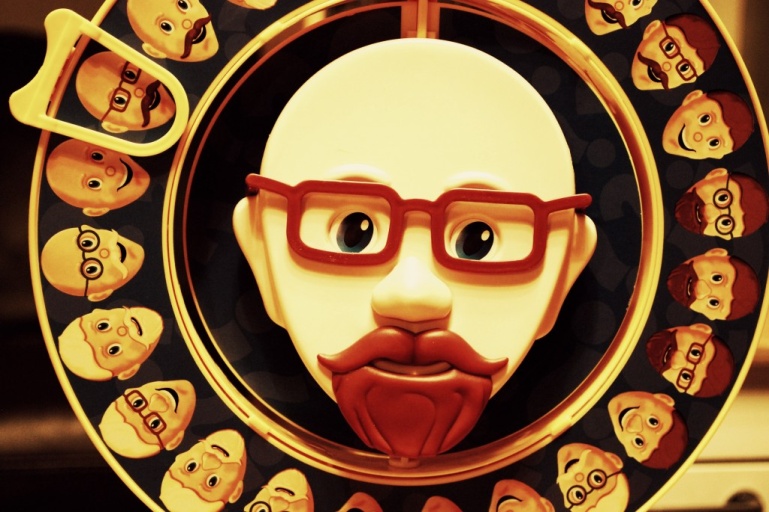 Organisation
Horaires
Pauses
Repas
Confidentialité
Animateur vs professeur
Ecoute
Participation active
Présentations Powerpoint disponibles
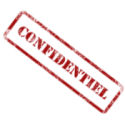 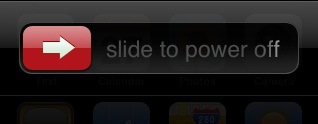 Qui êtes-vous ?
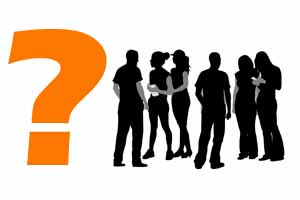 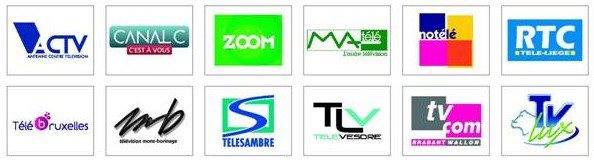 Qu’attendez-vous de cette formation ?
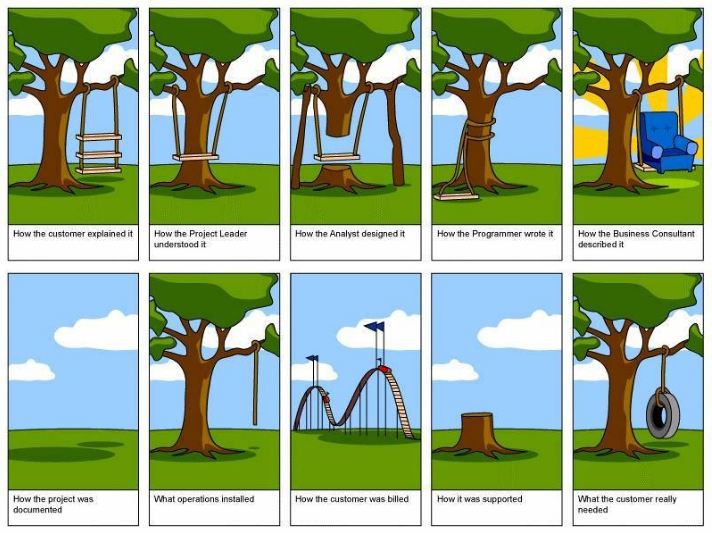 Une formation en 7 étapes
Cibler 
Angler
Rédiger  / Illustrer / Enrichir
Optimiser
Promouvoir
Dialoguer
Mesurer
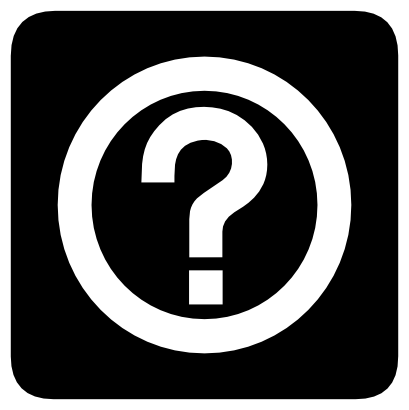 Introduction
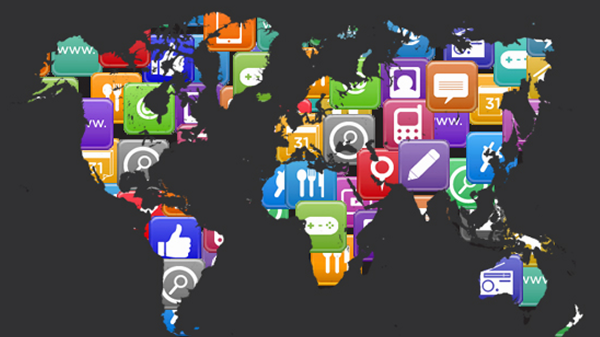 [Speaker Notes: Comprendre dans quel monde on vit… En tout cas au niveau des contenus web…]
Le contexte
Infobésité
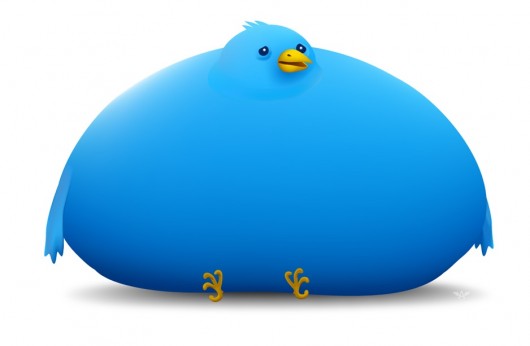 Economie de l’attention…
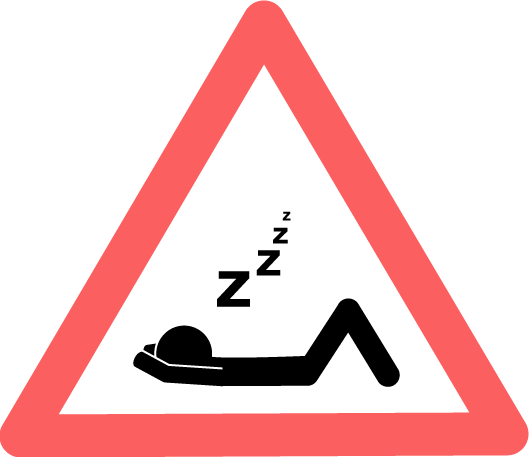 [Speaker Notes: Clé = social : ENGAGER LE PUBLIC, INTERAGIR, COOPERER,  INTEGRER, AGREGER, PROVOQUER, ORGANISER, ANIMER LE DEBAT]
Perte de pouvoir / de contrôle
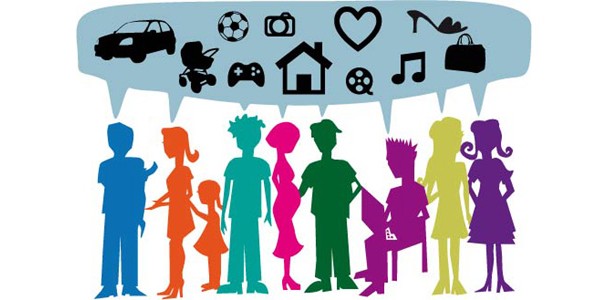 [Speaker Notes: Facilité, souplesse,]
Evolution marketing internet
Outbound
Inbound
Encarts publicitaires
Spots TV / radio
Bannières
Foire
Direct mail
Bilboard advertising
…
Sites web / Blogs
Réseaux sociaux
SEO / SEA
Contenus premium (ebooks, livres blancs…)
Email marketing
Webinars
…
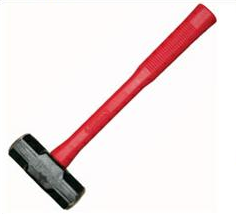 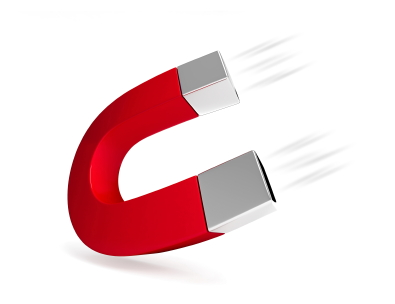 INTERROMPRE
ATTIRER
[Speaker Notes: personnalisation 
Empathie

Cout INBOUND : 61% DE _ QUE OUTBOUND PAR LEAD 5SOURCE HUBSPOT]
Outbound vs Inbound
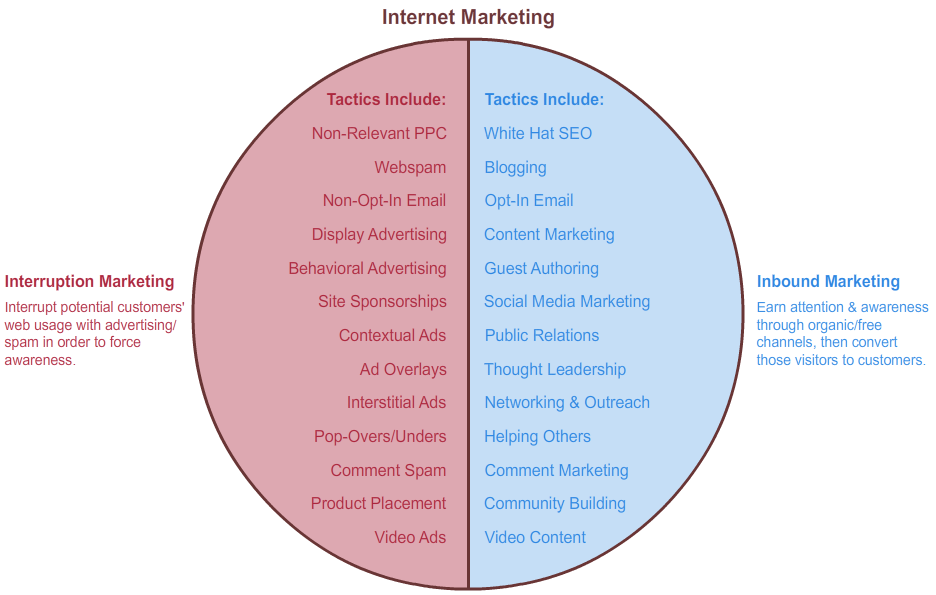 ZMOT
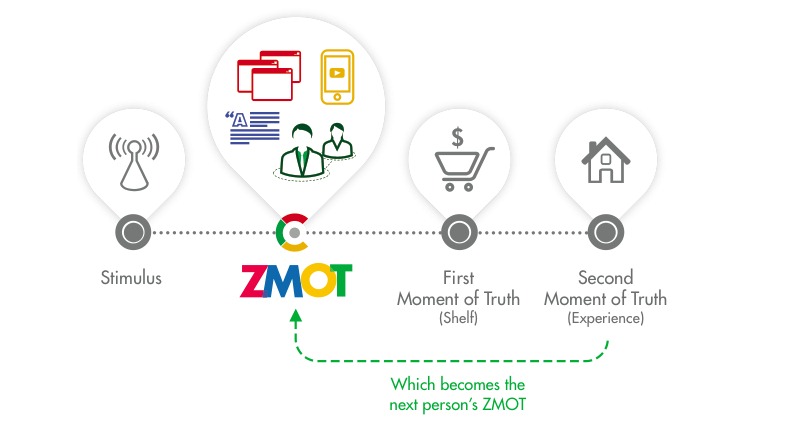 [Speaker Notes: Avant d’entrer en magasin, vous en savez 50 à 70% de plus qu’il y a 5 ans sur ce que vous voulez
50% des achats commencent sur internet

GOOGLE = PAGES JAUNES DU 21 SIECLE

Voilà aussi pourquoi les vendeurs ont changé…]
C2C / WOM
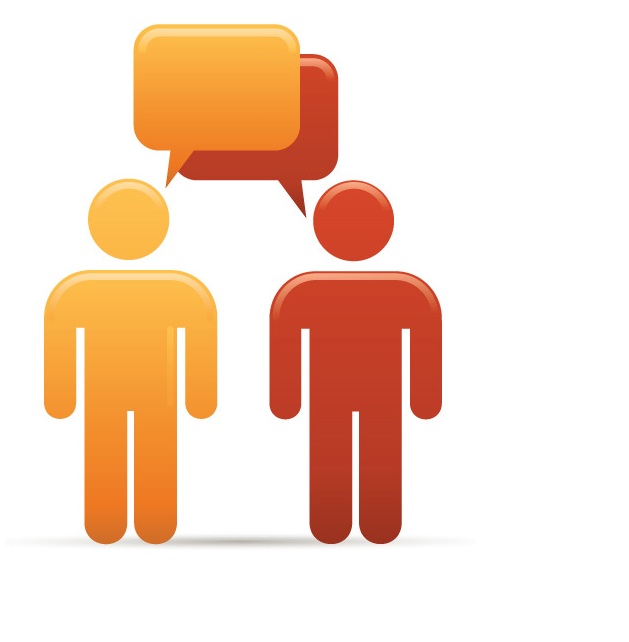 [Speaker Notes: C2C n’est pas seulement un groupe de DJ
De client/consommateur à client/consommateur (fini le B2C? Non, faut aider cela…)]
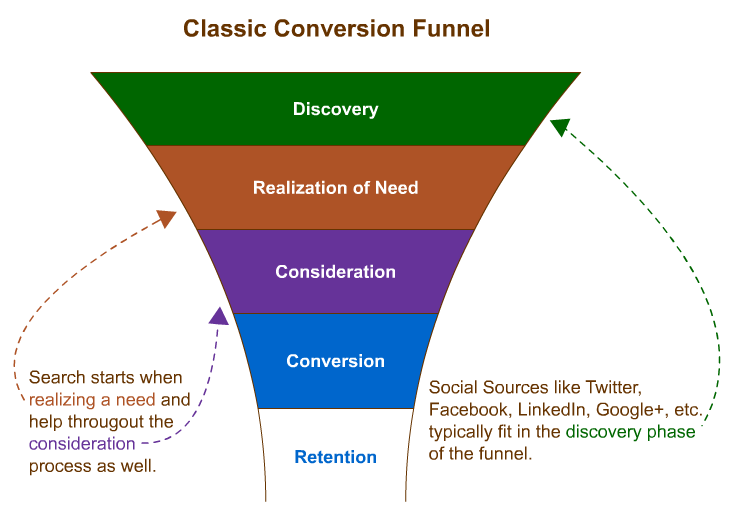 Rentabilité
Multi-écrans et multi-activités
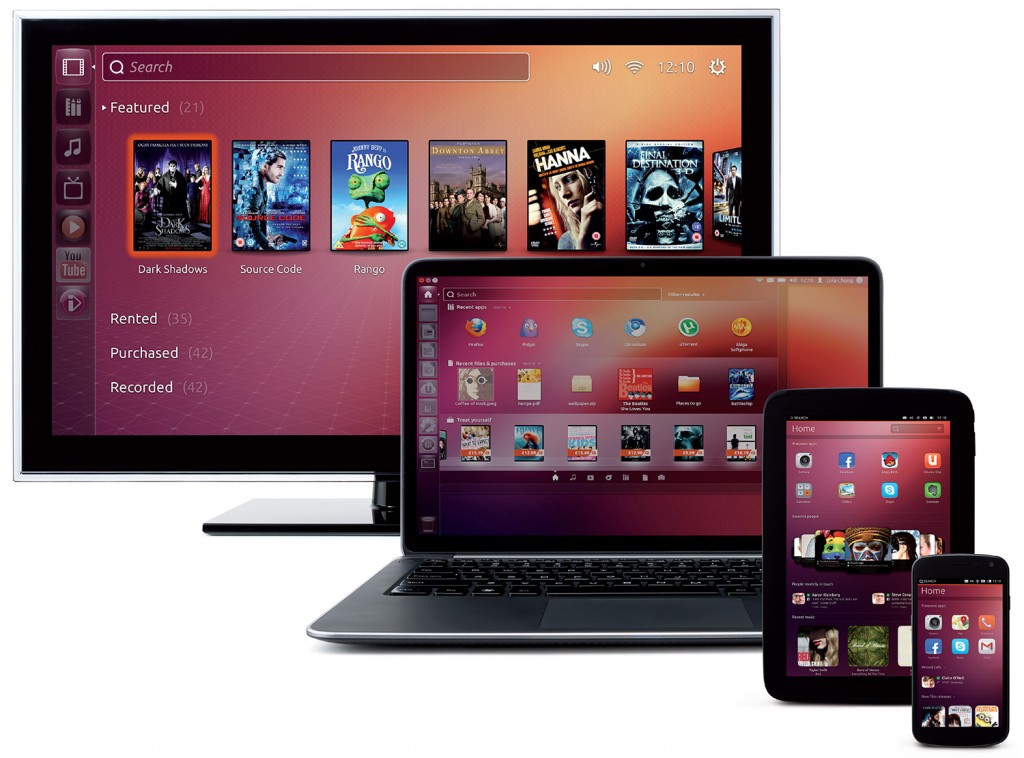 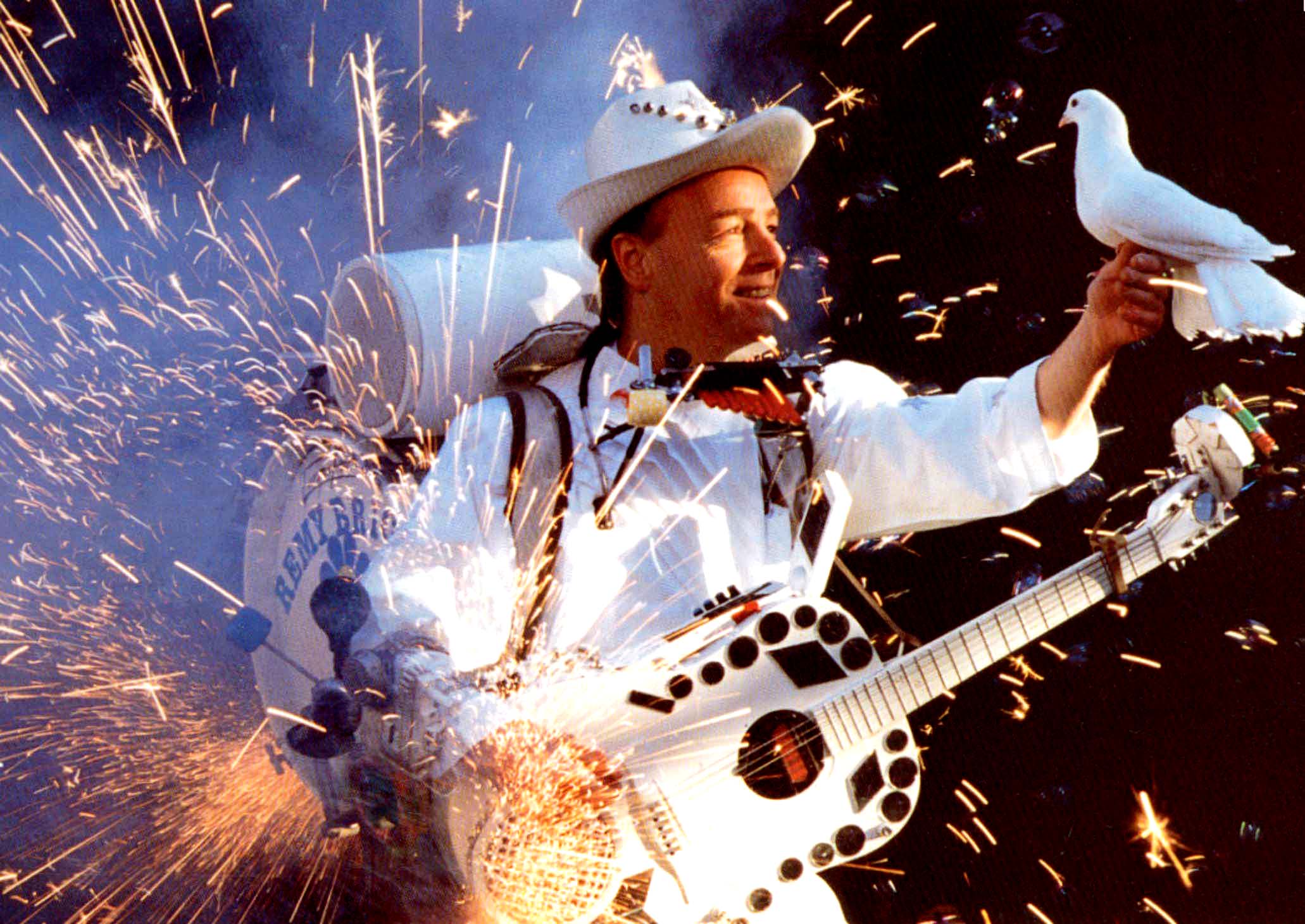 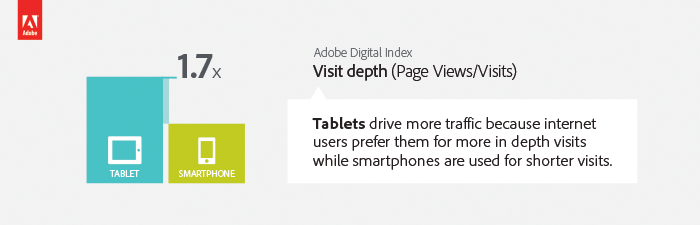 [Speaker Notes: Ubiquité… mais usages différents d’un support à l’autre



=> Ne pas reproduire d’un support à l’autre !!!!]
Temps média évolutif
Source : IAB, 2012
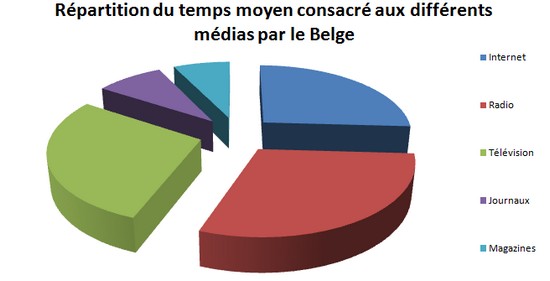 Nouveaux usages
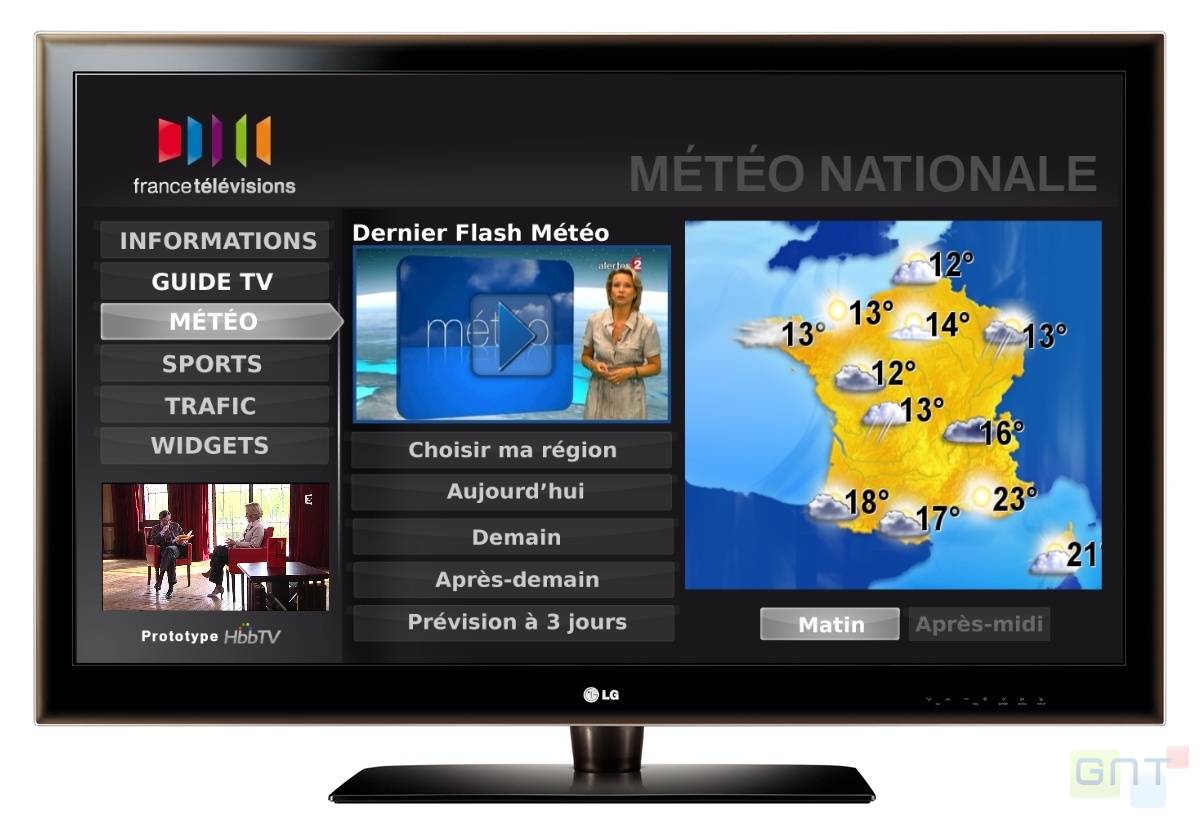 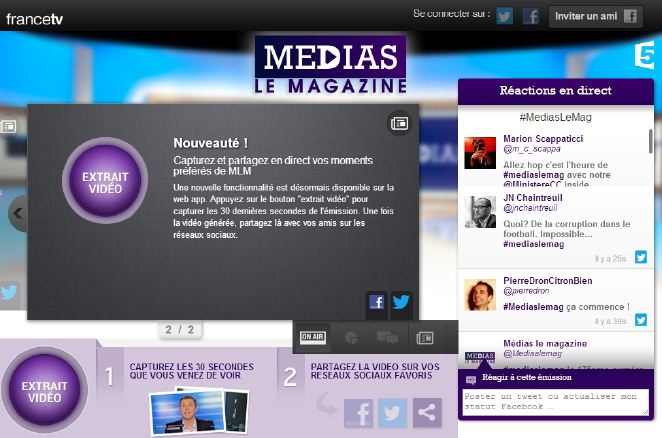 [Speaker Notes: Social TV + TV connectée : partage, recommandation, conversation, co-création, co-production…
 Immédiateté / Multi-tasking

 CHANGEMENTS PERMANENTS (accélération) : être attentif pour s’adapter !!!]
Temps réel => rythme
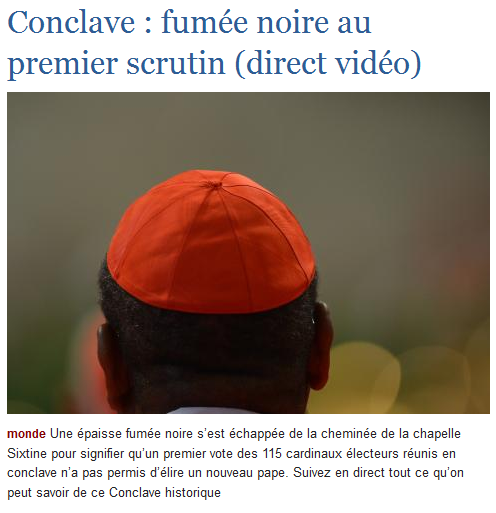 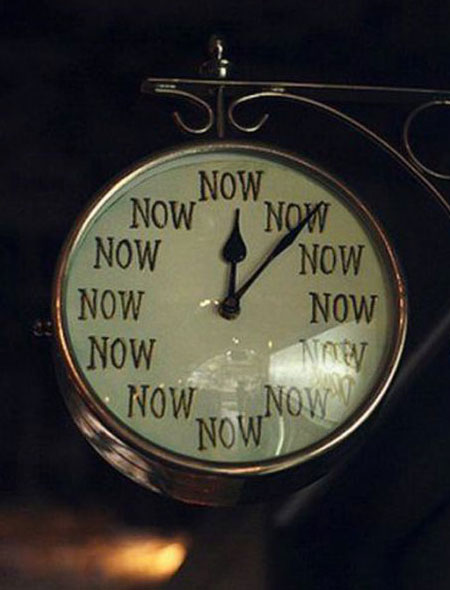 Tout le monde peut être un média…
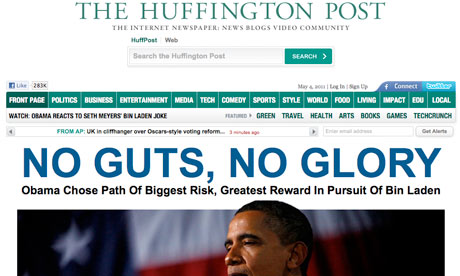 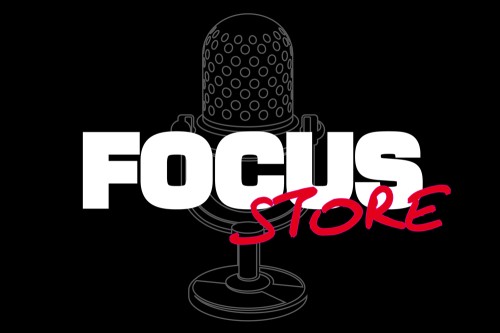 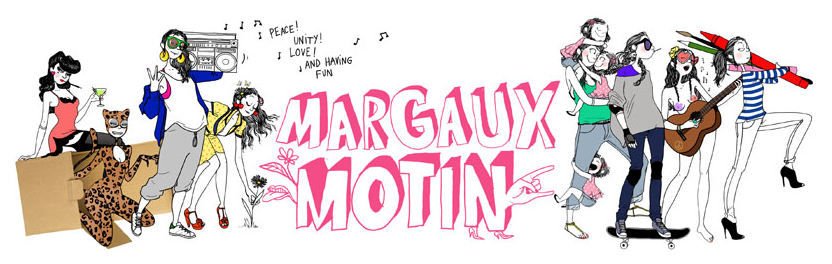 [Speaker Notes: Pure players, médias élargissant hors support traditionnels, particuliers, + Possibilités d’UGC]
…sans modèle économique dominant
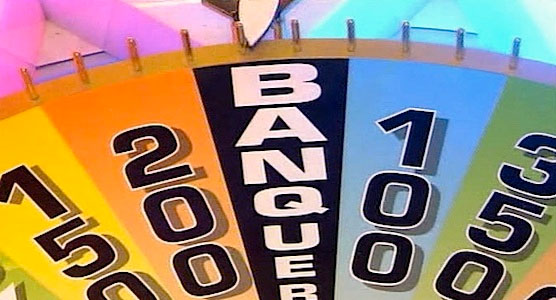 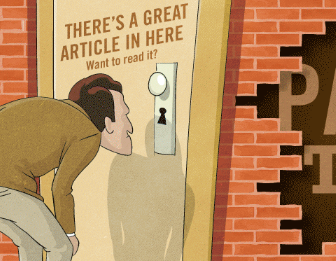 [Speaker Notes: Agrégation de contenus (mixité contenus propres + contenus redistribués)
 Généralisation des murs payants]
Géants numériques
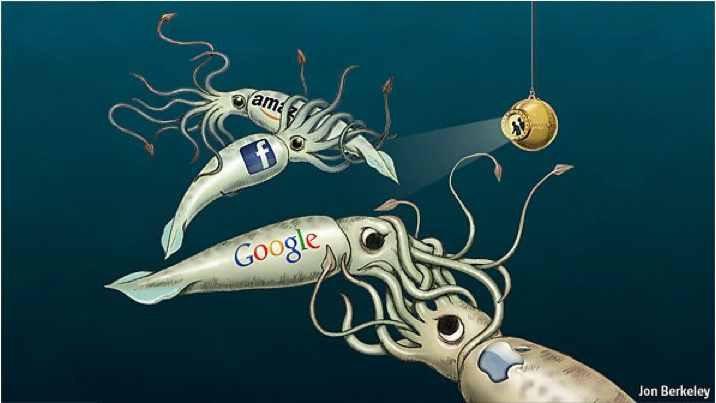 [Speaker Notes: - On pourrait ajouter Microsoft (Windows 8) et Samsung (leader mobiles) 
- Inquiétant : domination systèmes fermés et données dans leurs clouds… : capitalisme des données, des mots et des images]
Social
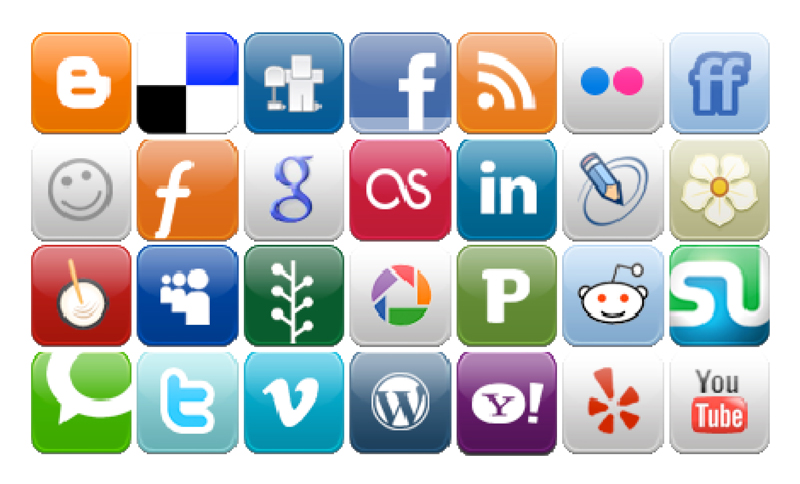 Local
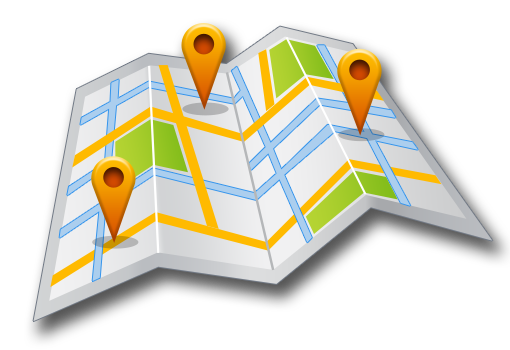 Mobile
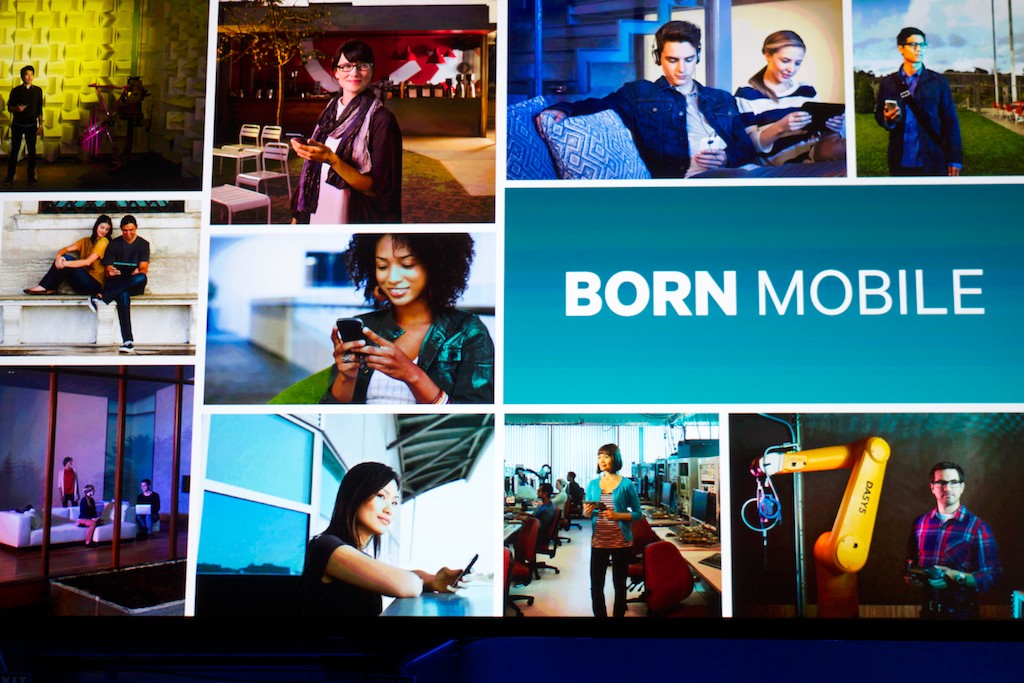 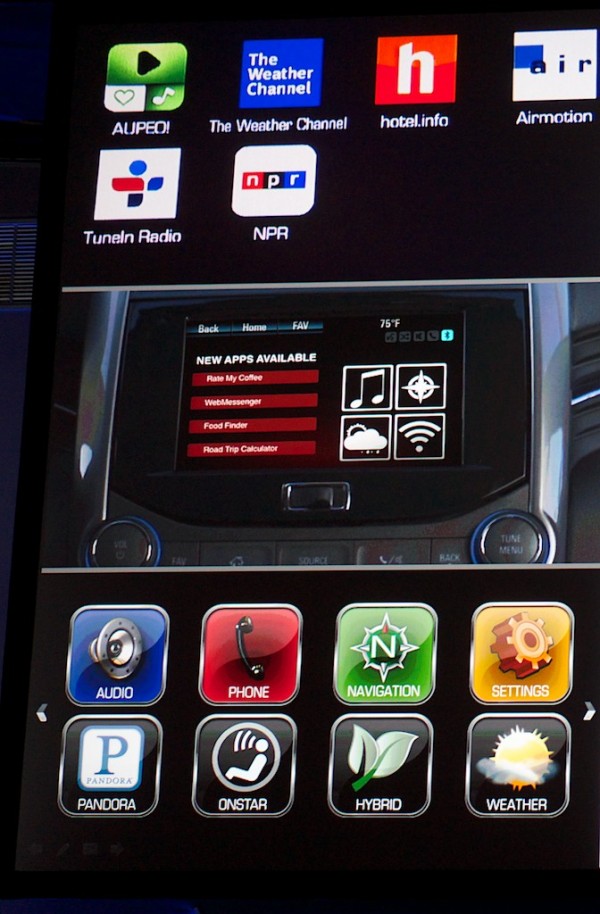 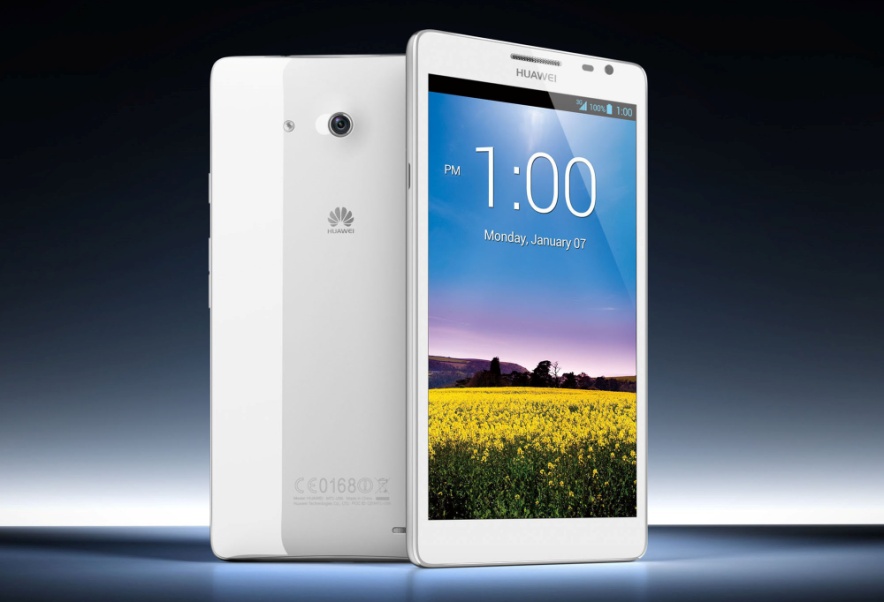 [Speaker Notes: « digital natives » => « mobiles natives » (+ d’internet via mobiles qu’ordis bientôt…)
 « web first » => « mobile first » 
 4G/LTE + cloud portée sur les "phablets" (smart phones + tablettes) = + de pouvoir aux individus
+ de GSM que de Terriens (et de brosses à dents utilisées)
 smartphones = +82% en 2012
 smartphones : + de ½ population en Amérique du Nord et en Europe occidentale 
 search engine land : 9 rech sur 10 mènent action et plus de la moitié des leads mènent achat 
Réactivité : 90% sms ouverts ds les 3 minutes
 1/3 tps passé en ligne l'est sur mobiles aux USA (comScore).
¼ ordis vendus Q4 2012 = tablette
Les trois-quart du temps, nos mobiles ne servent plus à communiquer (54% RECHERCHES VS 36% MOYENNE). 
Applications Natives VS sites mobiles VS html5
besoin accru de grands écrans => place ! à la vidéo = PHABLETTES]
So Lo Mo
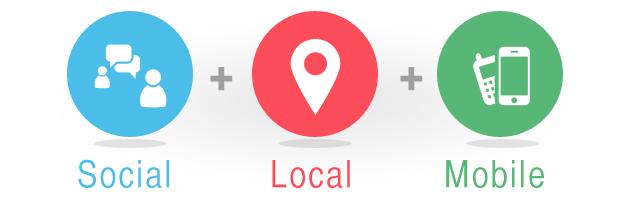 [Speaker Notes: proximité]
Vidéo
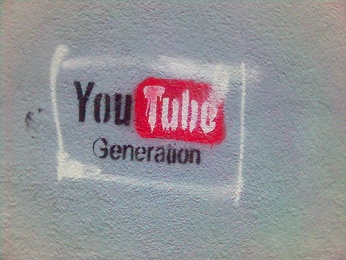 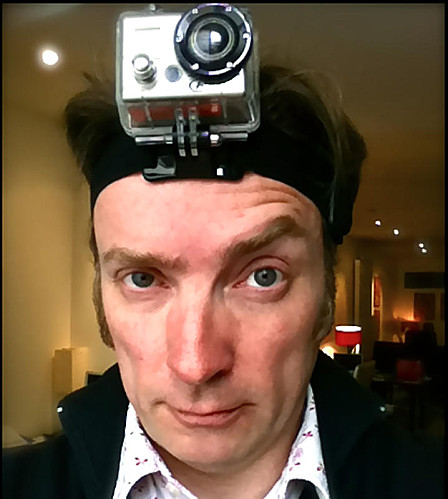 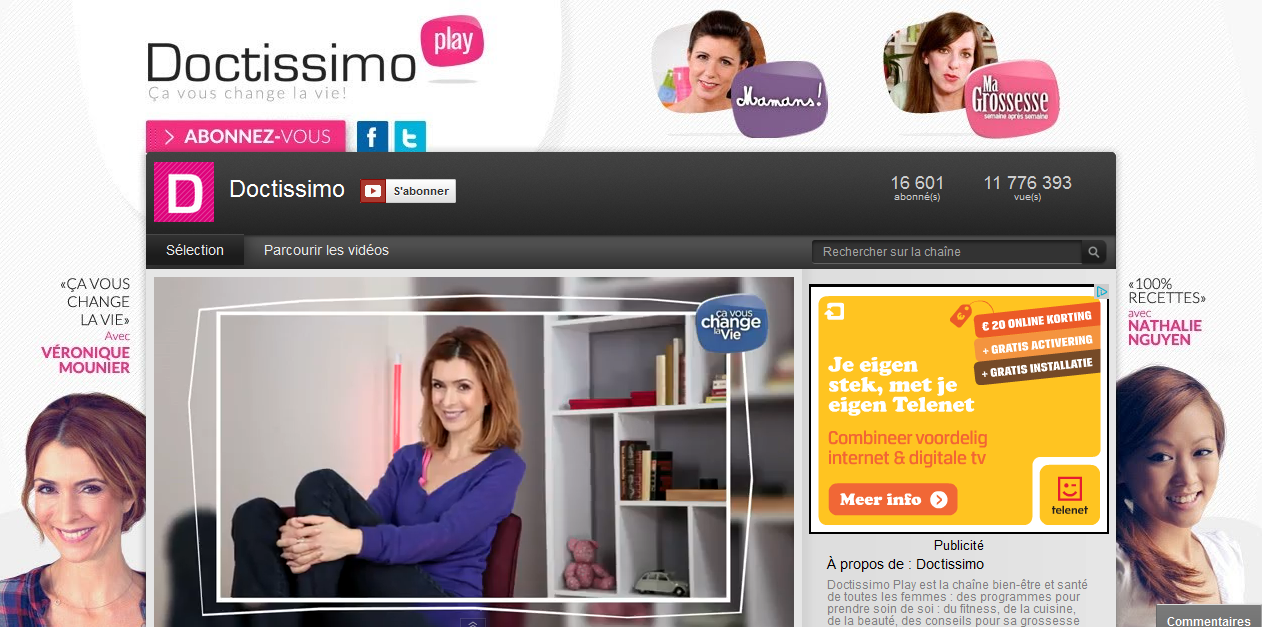 [Speaker Notes: Chaque jour, 500 années de contenus YouTube sont regardées sur Facebook… 
72 heures uploadées toutes les minutes…
 Qualité en forte progression (professionnalisation rapide)
 Arrivée des chaînes pros en Europe (photo ICI = Doctissimo Play (Lagardère Active), chaîne du bien-être et de la santé) (Yahoo suit)
 Facebook = 2e plate-forme vidéo
 Yahoo, Netflix, Hulu, Amazon et Microsoft financent aussi (et ouvrent studios)
 Croissance du direct vidéo]
Cloud
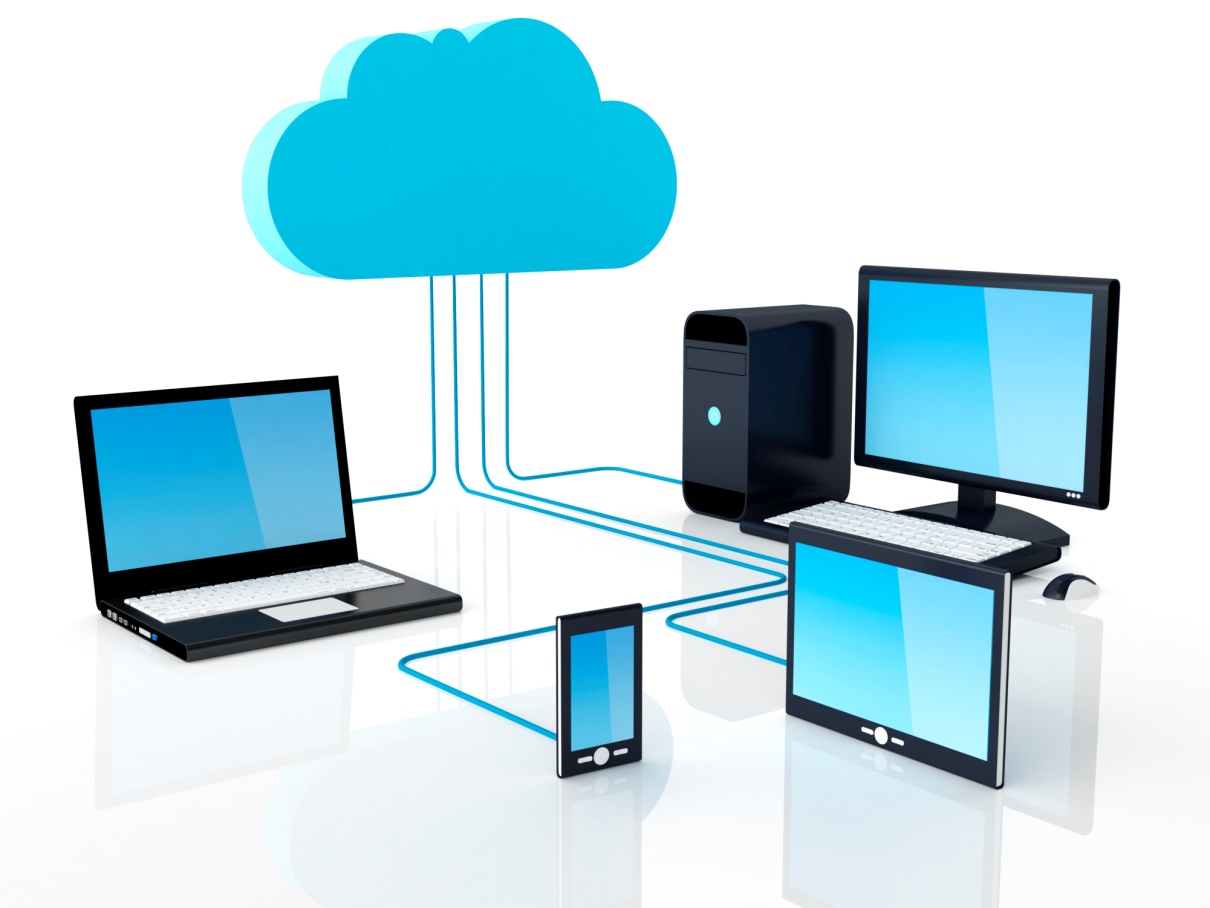 Big data
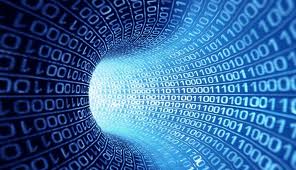 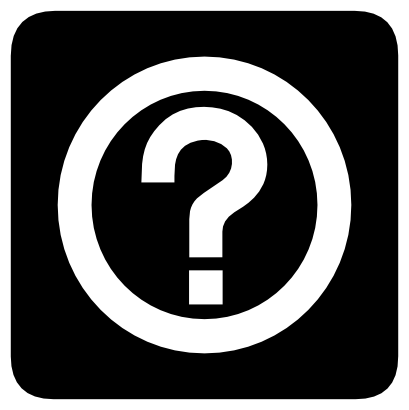 Un contenu de « qualité »
Critères
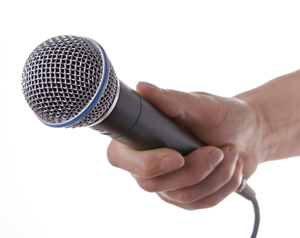 Contenu de « qualité »
entreprise (R.O.I.)
moteurs de recherche (SEO)
internaute (intérêt)
Qualités générales
Régulier : publier à intervalles réguliers
Pertinent : délivrer la bonne info
Stylé : engager votre public-cible
Efficace : trouver et produire les sujets selon un process efficace
Influent : est-ce que votre autorité naturelle grandit chaque mois ?
Support de vos résultats à court, moyen ou long termes
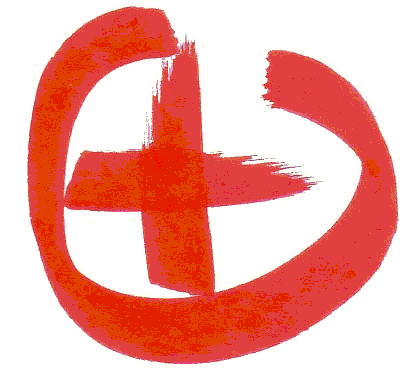 Méthode
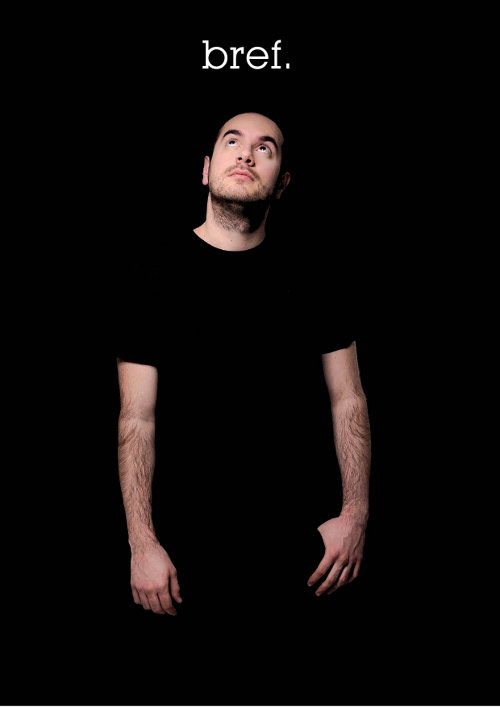 Après la pause…
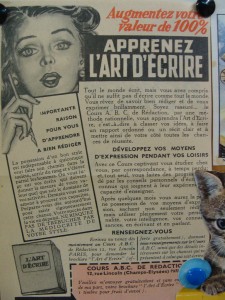